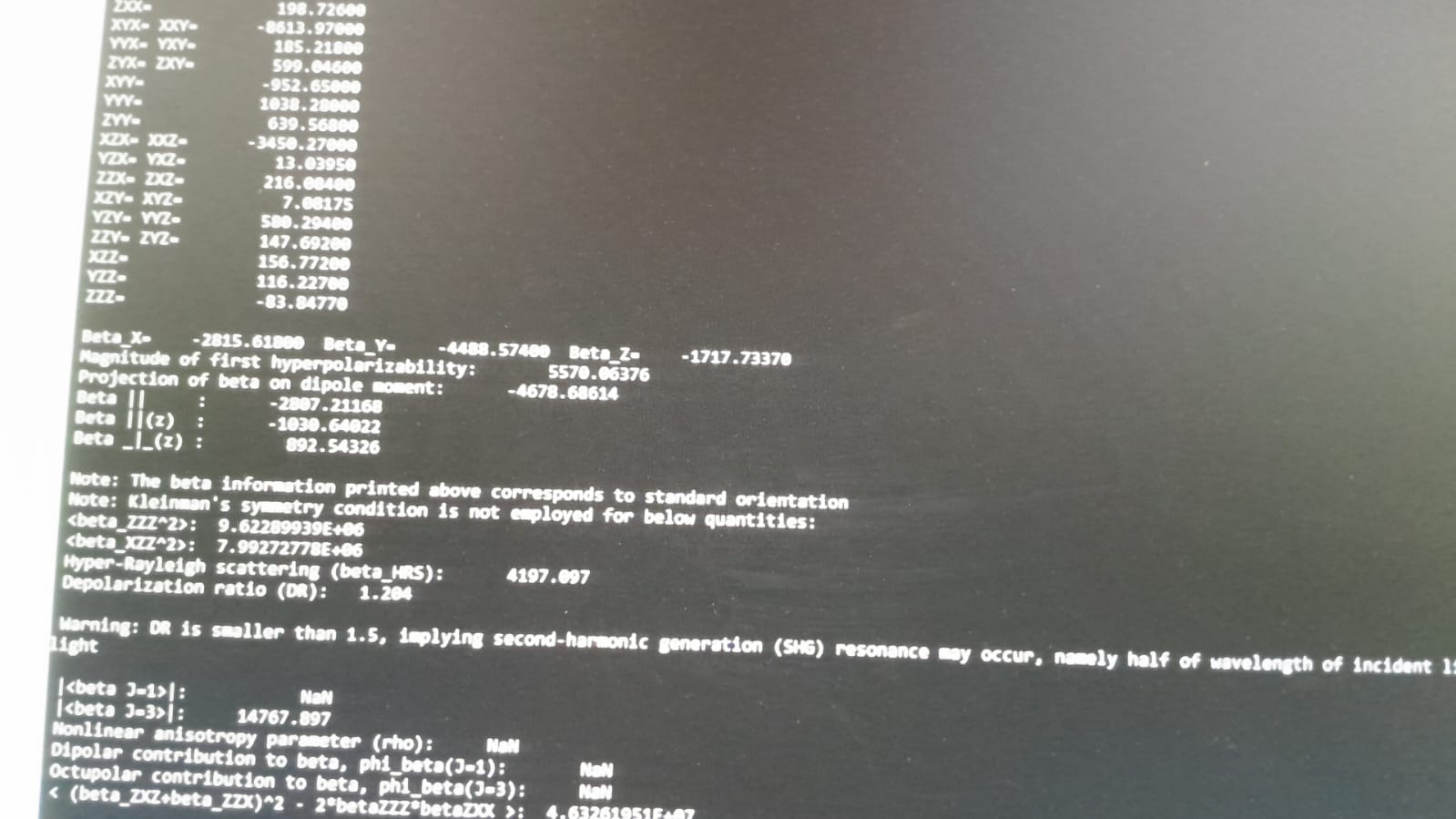 While doing analysis of betaHRS
 I got the result as shown inimagewhere someparametervalues are shown as NaN.
Can any one help in finding these values ?
Thankyou.